Finding Academic Sources
for your question
Harley Haas
2020
Academic Sources are Important
In both AS-level and A-level Global Perspectives, you will be graded on the quality of your sources and arguments. Having academic sources helps ensure you fulfill the research expectations.
2
AS-Level rubric
3
A-Level rubric
4
Your Question
Once you have your question down you can begin looking for sources
5
Keep in Mind
There are a lot of sources pertaining to some topics, but you want a source that fits your question and your lens for it
Don’t waste time on a source if is loosely related
Invest in finding good sources so you save time later by not changing your sources
With that in mind, it is okay to change your sources later and not use your initial findings . . . Evolve as a researcher!
6
Your Lenses
The lenses you pick will determine the type of evidence you include and the sources you use
7
Criteria for Sources
What is an Academic Source
Once you know what type of sources you want, you need to weed out the bad ones
A good source is
A questionable source is
Recent: published in 2016 or later 
* if they are the leading expert in the field, there is some leeway with the date
Has reputable authors
Specific to your question
Sponsored by a reputable organization
Has a clear perspective
Has a references/bibliography 
Peer reviewed
You can write a strong validation on it
Has
Biased in their perspective
Only includes some information on your topic . . . It’s a stretch to make the connection
Has easily identifiable fallacies 
Used generalities
Has unqualified authors/no authors
9
Some things to stay away from
Wikipedia/online encyclopedias
While you can use it to see if your topic interests you, do not use for official research
Blogs
Consulting sites
Websites that use a suffix in attempt to mislead
Chat rooms/online forums
10
Can you reference it properly?
If you can’t fully fill out the reference information for that type of source, you may need to look elsewhere for your information, as the strength of the source and your validation will weaken
If you can fully fill out the reference information, it indicates you’re off to a good start
Even if you can fill it out, you’ll have to do further investigation to make sure the source is reputable
11
Criteria for “Reputable”
Publishers
Authors
Is the type of material appropriate? 
Is the site sponsored by a respected organization? 
Ex. A UNESCO report is backed by the United Nations
Does the source include a bibliography and/or citations that can be used for comparing or verifying data and other information?
 Do many mechanical errors (e.g., grammatical errors, typos, etc.) appear in the text?
Is the author identifiable? 
Never use a source whose author is not cited.
Is the author a professional in their field?
If the author’s name is unfamiliar, is the site linked to an established authority on the subject?
 Has this author been cited by professionals or by another respectable website? (see literature search)
 Does the website belong to an individual, or is it part of a site maintained by an organization, academic institution, or other group?
12
Peer reviewed Sources
A source from one of the following publishers is likely to be peer reviewed and of high quality
Wiley-Blackwell
SAGE Publications 
McGraw Hill
Nature 
Taylor & Francis / Routledge
Harcourt 
Ashgate 
PLoS
Elsevier 
Wolters-Kluwer
Pearson
Cengage
Cambridge University Press 
Oxford University Press 
Palgrave Macmillan
13
Finding the Sources
Start with a literature search
Literature search: finding sources and materials you can draw on in your research will help you to decide whether or not you need to do any extra research to generate data for yourself or not
This will help you make your list of sources to investigate
Looking at the bibliographies of the sources you find will ensure you do not miss any information/helpful sources
15
Keep track of sources
16
Different types of sources
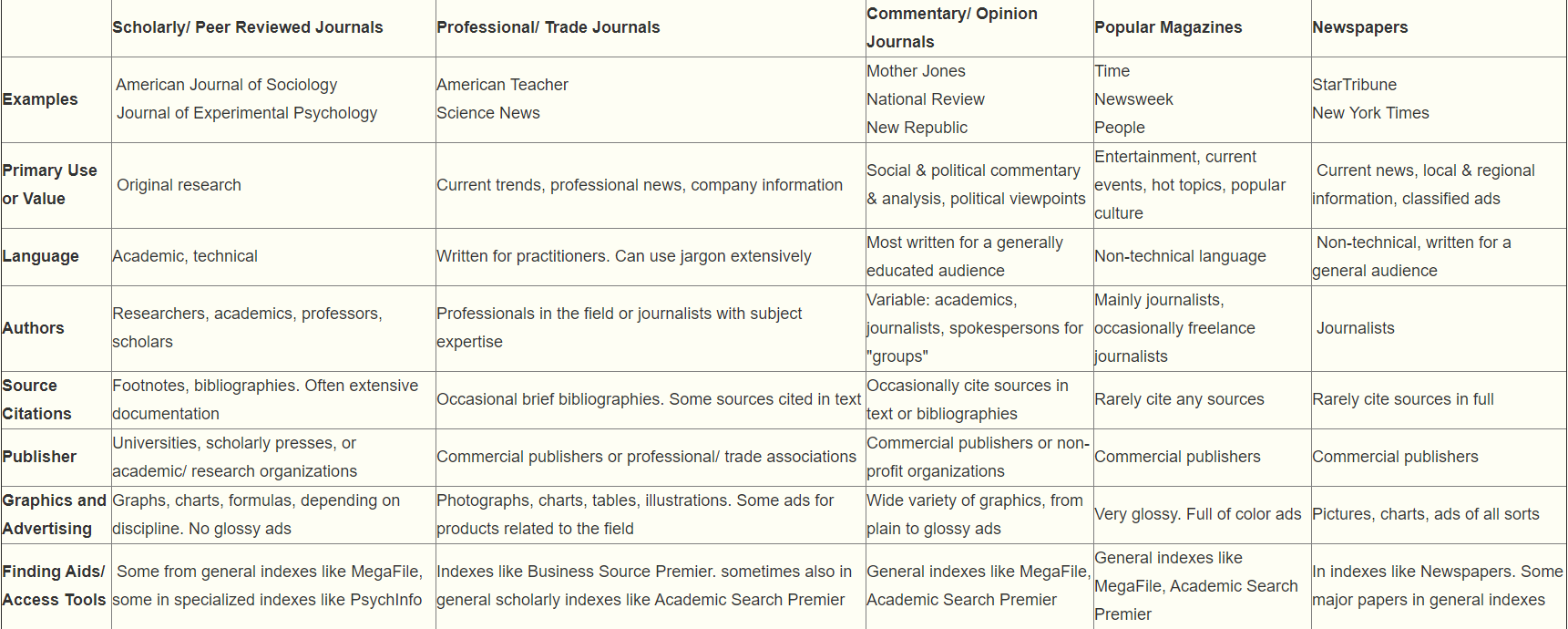 17
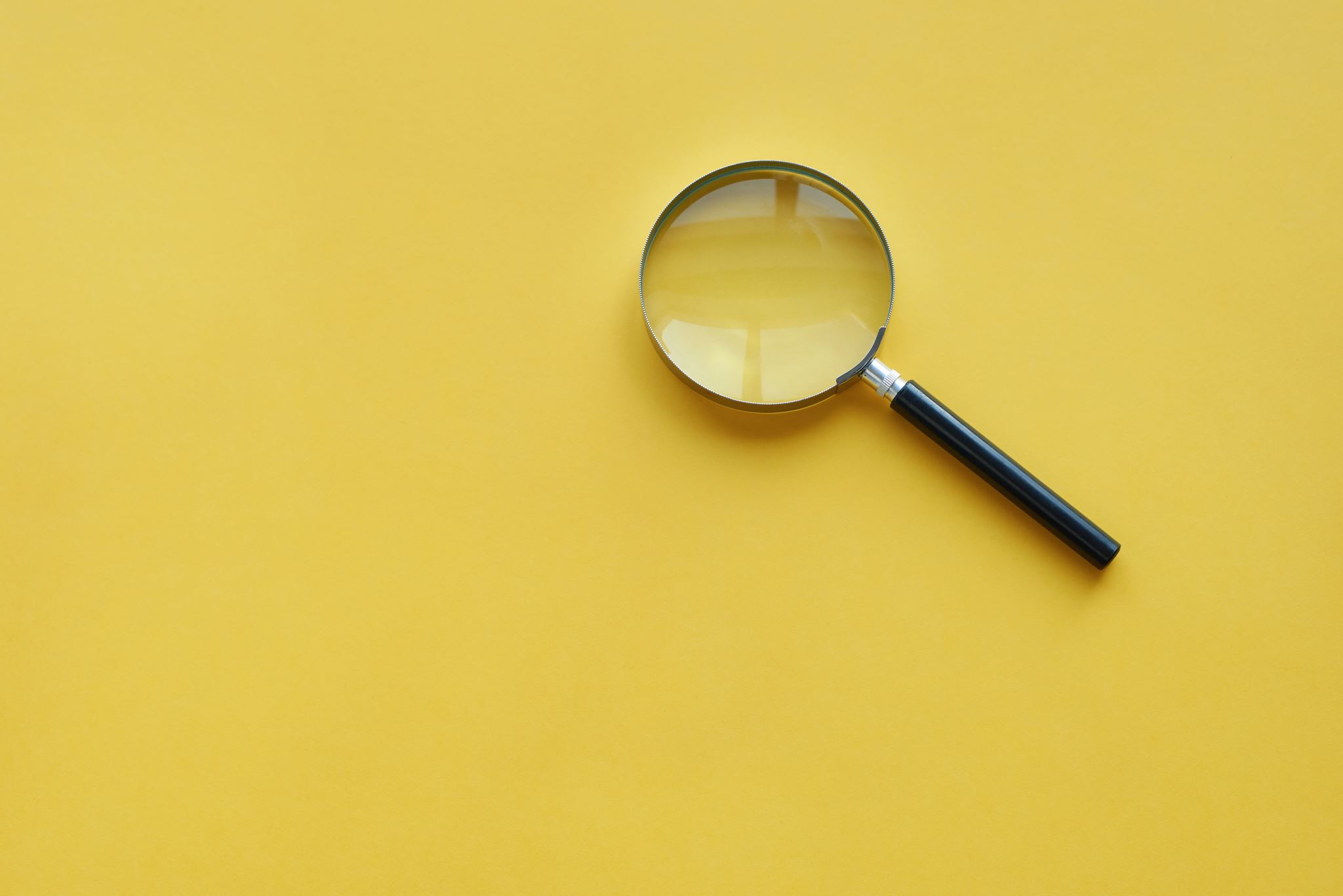 Academic Search Engines
A lot of the sources you use and research will occur online, so narrow your search with specific engines
Links to search engines
World Cat (largest library catalogue): https://www.worldcat.org/
Web of Science Group: https://wok.mimas.ac.uk/
Cambridge Digital Library: http://cudl.lib.cam.ac.uk/
Google scholar: https://scholar.google.com/
Microsoft Academic: https://academic.microsoft.com/home
Bielefeld Academic Search Engine: https://www.base-search.net/
CORE (open access research papers): https://core.ac.uk/
US federal Science agencies: https://www.science.gov/
Semantic scholar (peer-reviewed): https://www.semanticscholar.org/
19
The Library
Get a library card or see if you have a friend in college willing to lend their ID
The library has a slew of free sources, both physical and online
Reading books is a good way to gain background information on your paper
You can use the online library catalog to have books brought to a location near you
Keep an eye out for the publishing date; some books may have been added many years ago
If you can’t find a hard copy version of a book, try the online resource
Just because it is in a book, doesn’t mean the information in credible for a research paper
For example, a blogger can get published
20
Online Library Sources
Sarasota Library also gives access to a slew of digital resources for library card holders
A full list of digital resources can be found at 
https://www.scgov.net/government/libraries/library-resources/digital-library
* the history section has some great academic source
21
Good Luck!
Have fun researching and make sure to take advantage of all the different research methods you have available to you as a student.